Case Counselor Training
Understanding Basic, Individualized, and Follow-Up Career Services
Benjamin Kushner
Independent Contractor,
Jobs for the Future
Los Angeles, CA
ben@benjaminkushner.com
Four indicators of effective customer service
A suite of training modules
Intended for Case Counselors
Keeping Precise and Effective Case Notes
Understanding Different Career Services
Improving Time Management
Knowing What Employers Want
Consider offering a certificate of completion
[Speaker Notes: This training is part of a four-module suite intended for Case Counselors, Career Advisors, Case Managers and their supervisors.
It includes these four indicators of effective customer service delivery.

The training is not meant as official guidance and is more of a collection of promising practices, shared ideas and recommendations.

Individual AJCs can tailor the slides and the associated/embedded notes to their particular needs.

PowerPoint presentations have an option to also embed audio to go along with the slides.

It is recommended that AJCs record the notes of each slide to create a customized audio presentation.

We also recommend that AJCs record the notes using the voices of their own staff members.  This way, trainees will hear a familiar voice and while the narrators ”learn their lines” and practice, they are also learning the content. 

Each module also comes with a quiz and a Teaching Aid.  Since the quiz questions and answers are now published in the public domain, it may be advisable to mix things up a bit by changing the text of the quiz questions and their order.

AJCs should consider issuing a certificate of completion to Case Counselors who successfully complete the training and score a high grade on the quiz.  A sample certificate is also offered.  This certificate can be tailored by the AJC to reflect completion of each module or the whole suite of modules.]
Describe Career Services and associated goals
Distinguish among Basic, Individualized and Follow-Up Career Services
Understand Functional Alignment, No Wrong Door, and Priority of Service
Learn where to find more information and promising practices
[Speaker Notes: Throughout the PowerPoint (inside the notes section) look for citations of WIOA legislation.
You can enter citation numbers into a search engine for additional information about the law or the regs.]
Primary goals  of Career Services
Help customers achieve employment and education goals
Support and empower customers to make informed decisions
Engage with regional workforce supply and demand
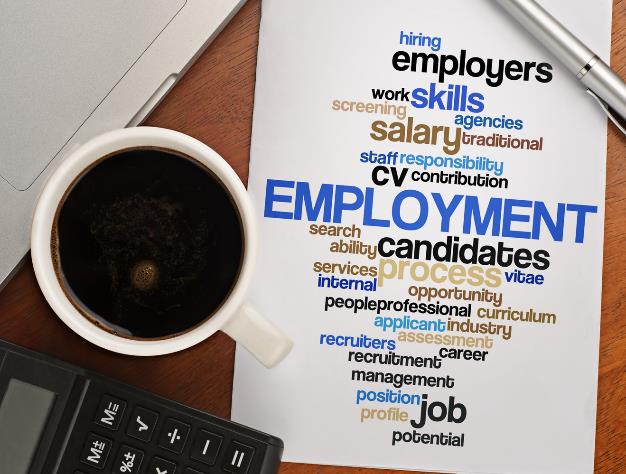 [Speaker Notes: When we offer career services, what are our primary goals?

We want to support and empower customers as they make informed decisions based on local and regional economic forces.  
We want to assist them as they pursue and achieve their personal employment, education, and training goals]
Three types of Career Services
Basic
Basic
Individualized
Follow-Up
Individualized
Follow-Up
[Speaker Notes: We offer our job-seeking customers three types of career services: basic, individualized, follow-up career services

Why do we distinguish among Basic, Individualized and Follow-Up Career Services?
Well, as Case Counselors, we really don’t have to.  That’s more for the back-office operation of your AJC as they deal with performance measures.
For us, we are mostly concerned with the actual services we provide.

We look at the distinction between Self-Service customers who are not enrolled and Staff-Assisted customers who are enrolled “Participants”.
There is also a distinction between Reportable Individuals and Participants but this can be a little confusing and may not be important to know if you are a front line Case Counselor.
The confusion: Participants are a subset of Reportable Individuals.  But some Reportable Individuals are not participants.  For a comprehensive look at the distinction, please see:

Understanding Reportable Individuals and Participants for Performance:
A Guide to Reporting Services:
https://vimeo.com/207666453	
 
WIOA Reportable Individuals Guide:
https://ion.workforcegps.org/~/media/WorkforceGPS/ion/Files/Performance%20Reporting%20and%20Evaluation/Performance%20Reporting/WIOA_Reportable_Individuals_Guide_2017,-d-,02,-d-,09.pdf


Other specific citations about Career Services are here:
 
20 CFR 678.430
34 CFR 361.430
34 CFR 463.430

See also Webinar called Implementing Comprehensive, Affiliate, and Co-location Requirements Under WIOA, http://tinyurl.com/lx69xgb

When you look up one of these citations in Google, for example, you may be guided to the Legal Information Institute of Cornell University Law School.
The WIOA legislation is well organized and displayed on that Web-based, searchable tool.]
How does wioa differ?
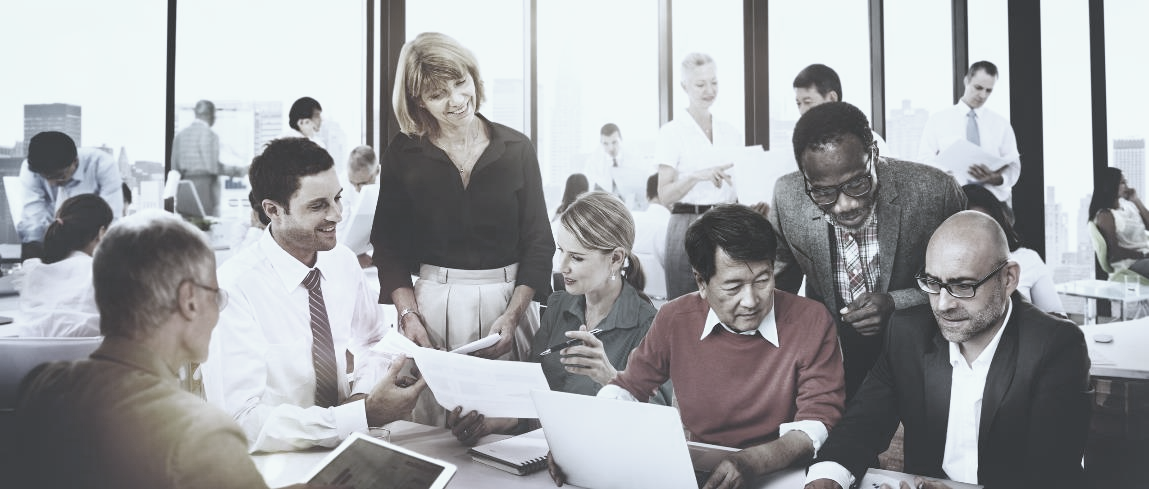 Sequence of Service is eliminated
Service integration is the preferred model
No wrong door policy
Self-service or staff-assisted service
[Speaker Notes: Rather than considering if our customer qualifies for core or intensive services, we shift the focus to specific customer needs and the associated services we provide

A triage is performed to see if the individual can be a self-service customer (a “reportable individual”) who works independently or if they require staff-assisted services customer (a “participant”)

Later on, we’ll focus on the difference between a self-service customer and a staff-assisted customer
Later on, we’ll get into some specifics about service integration and the No Wrong Door theory of service integration]
basic career services
What are basic services?
Triage
Self-service, independent customer; “reportable individual”
Staff assisted services needed; “participant”
Assessment
Literacy & numeracy
Aptitudes and abilities
Skill gaps
English language skills
Support services
Determination of eligibility
Adult
Dislocated Worker
Youth
[Speaker Notes: Triage, Assessment, & Determination of eligibility
The triage, usually performed by a welcome team or receptionist can determine whether the customer can work independently as a self-service customer or if they will need staff-assisted service

The AJC staff member can determine whether the customer is eligible through the adult, dislocated worker or youth programs
But while this determination is being made, the customer should not be burdened (or confused) by the process.
They don’t need to know the program name or the funding stream.
When appropriate Co-enroll the customer into more than one program 
 
See these citations for more detail
20 CFR 678.430(a)
34 CFR 361.430(a)
34 CFR 463.430(a)]
Self-service customers
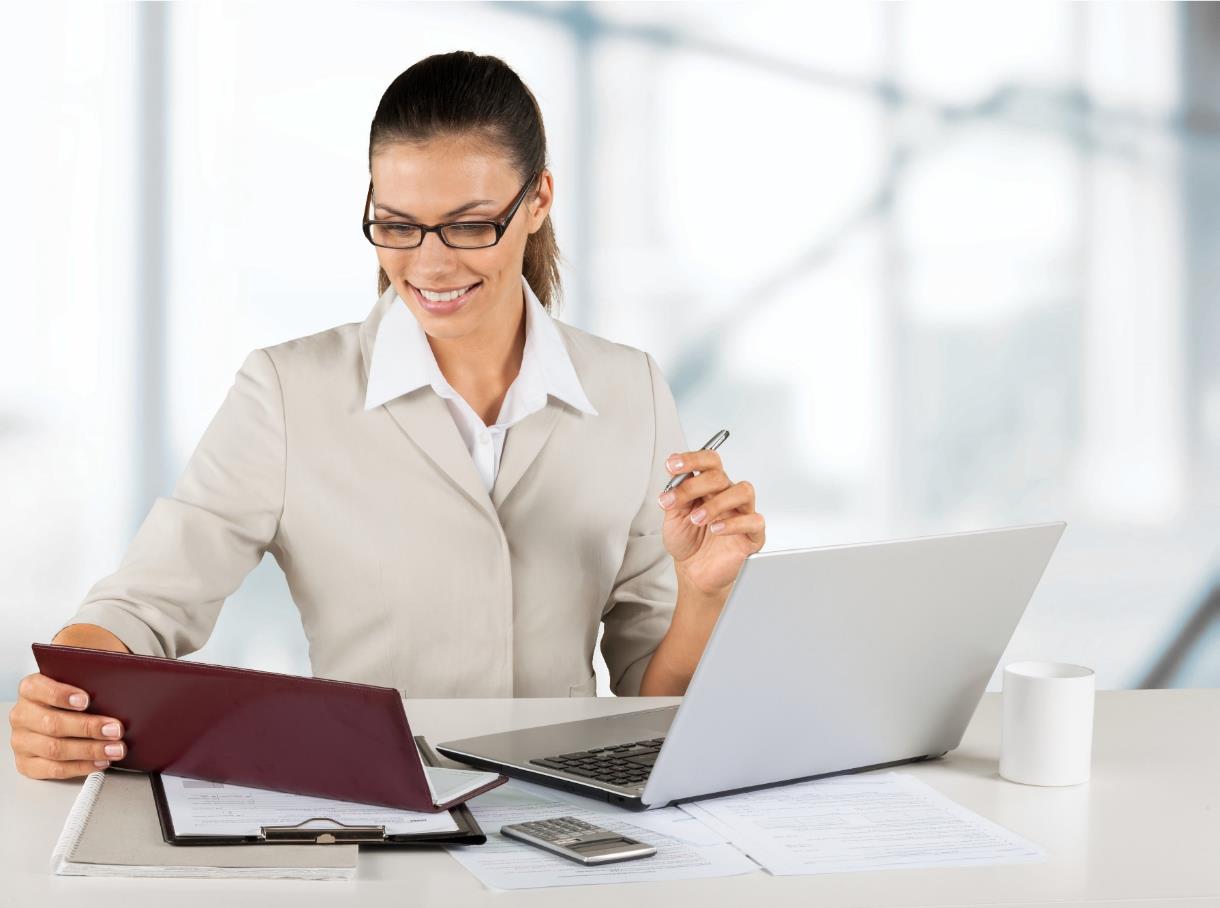 Receiving minimal Basic Career Services
Independent self-assessment and  interpretation
Reportable Individuals, not enrolled
Independent job searcher
Qualified, job-ready, no skills gap
[Speaker Notes: Remember that:
Some customers will need only labor market information and can research this themselves
Some can take interest and aptitude assessment tests, interpret them by themselves and then conduct their own search on job boards or Web-based job applications
Some customers identify themselves as qualified, job-ready with no skills gaps that are impeding their search for employment
Those are our self-service customers.  In our “system” we think of them as “reportable individuals”, not participants.

Self-service customers are getting minimal staff attention.  Perhaps they just need help in the resource room. 
Perhaps the AJC’s orientation workshop is all they need in terms of staff assistance.

Citation: TEGL 10—16, Page 35; 
Also see TEGL-16, Attachment 7A
For a more comprehensive look at the difference between who is “Reportable Individual” and who is a “Participant”, please see these new resources:

Understanding Reportable Individuals and Participants for Performance:
A Guide to Reporting Services:
https://vimeo.com/207666453	
 
WIOA Reportable Individuals Guide:
https://ion.workforcegps.org/~/media/WorkforceGPS/ion/Files/Performance%20Reporting%20and%20Evaluation/Performance%20Reporting/WIOA_Reportable_Individuals_Guide_2017,-d-,02,-d-,09.pdf]
Staff-assisted customers
Receive Basic or Individualized Career Services
May require training or education to move along their career pathway
May have a barrier or skills gap that needs attention
Enrolled, tracked, “Participant”
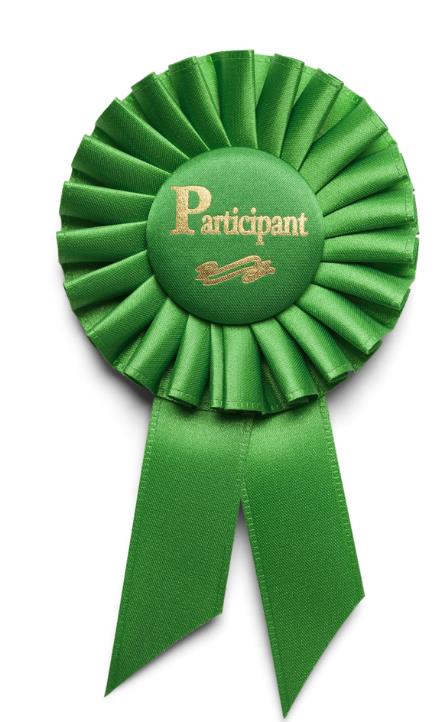 [Speaker Notes: Other customers require more attention or staff-assisted career services.

Perhaps the customer does not know where to start and needs help with research, resume development and other coaching
Perhaps a Vet wants to translate their Military skills into a civilian application and cannot work independently
Perhaps the customer is pursuing an academic or professional degree or certificate
Perhaps they are not job-ready and require some Essential Skills training
Perhaps there are barriers to employment such as a disability, a record of incarceration, child care challenges, nutritional needs, cash needs, housing, etc.

Those are our staff-assisted customers receiving either Basic or Individualized Career Services

Staff-Assisted customers must be found eligible and must enroll into the program. They become Participants.  

For a comprehensive comparison between what we mean by “Reportable Individual” and what we mean by “Participant” please see:

Understanding Reportable Individuals and Participants for Performance:
A Guide to Reporting Services:
https://vimeo.com/207666453	
 
WIOA Reportable Individuals Guide:
https://ion.workforcegps.org/~/media/WorkforceGPS/ion/Files/Performance%20Reporting%20and%20Evaluation/Performance%20Reporting/WIOA_Reportable_Individuals_Guide_2017,-d-,02,-d-,09.pdf]
ORIENTATION Services
Orientation workshop
Brief and to-the-point
Big picture, results-oriented illustrations of services
Avoid naming funding streams or programs
Identify the challenge/Offer the solution
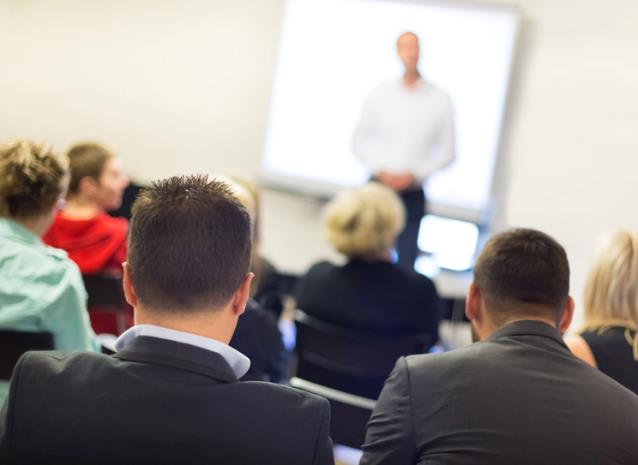 [Speaker Notes: Orientation Services
Conduct workshops that share information about services provided

In studies conducted as part of the Customer-Centered Design project, some One Stop Career centers found that they needed to re-think their orientation presentations.
They were too long, and customers had to sit through details that would not apply to them.

We recommend that you consider the CCD process when re-thinking or adapting your Orientation presentation

A recent CCD Webinar may be helpful here: 
WIOA Wednesday - Universal Design: A Customer Centered Approach
https://www.workforcegps.org/events/2017/02/01/11/59/WIOA-Wednesday-Universal-Design-A-Customer-Centered-Approach]
Service integration
Service Integration
Develop and implement operational policies that integrate:
Case management
Communication
Performance
Identity
Use technology to achieve integration and expand services
[Speaker Notes: WIOA legislation asks us to develop operational policies that integrate case management, communications and performance

Integrating service delivery can be achieved by organizing staff by the functions they perform
Some centers have organized the teams as Welcome Team, Career Services Team and Business Services Team
The next two slides show how Spokane Washington reorganized by function.

You also want to enhance communications among your staff, among other programs, and among other AJC offices: Comprehensive, Affiliated, and Specialized offices
You’ll want to develop a strategy that improves performance while sharing responsibilities and credit among stakeholders.
You’ll also want to create and use a common identity

We’ll break down other integration examples in later slides

A recent Webinar included information about establishing a common identity among the AJC staff.  It may be helpful: WIOA Wednesday - Implementing Comprehensive, Affiliate, and Co-location Requirements Under WIOA
https://www.workforcegps.org/events/2017/01/31/14/24/WIOA-Wednesday-Implementing-Comprehensive-Affiliate-and-Colocation-Requirements]
Seamless, integrated service delivery
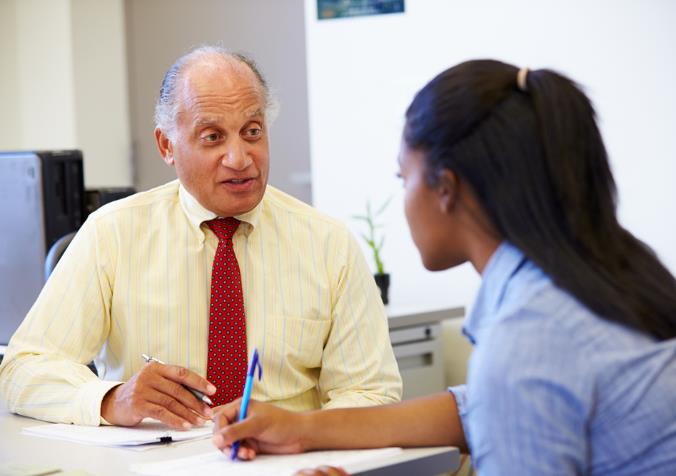 For job seekers
Focus on outcomes and results
Avoid mentioning funding stream or program name
For business customers
Focus on workforce challenges and proposed solutions
Avoid mentioning funding stream or program name
[Speaker Notes: How can we make our services seamless and integrated?

For the job seeker, we focus on their outcomes or results
We don’t even mention the funding stream by name or even the term “funding stream”
Without the sequence of service, once a customer is enrolled, we can immediately address their needs for support services, training to address a skills gap, education, or attention to their job search

For the business customer, we focus on how an employer’s workforce challenge can be addressed with our services
The workforce challenge may be high turnover, candidates with the wrong skills or inadequate skills, the cost of recruiting and advertising a job listing, training costs, the lack of candidates who are “job-ready”, etc.
 
See these citations for more detail
20 CFR 678.430(a)
34 CFR 361.430(a)
34 CFR 463.430(a)]
BEFORE integration: by program
[Speaker Notes: Here is how Spokane Washington’s operation was organized before they implemented the CCD model  
Everything was organized by funding stream or program]
After integration: by function
[Speaker Notes: Here is what Spokane Washington is now implementing after the results of their CCD-inspired redesign.]
How do we do this?
Case Management
No Wrong Door Policy
Cross Training
Professional development
Job shadowing
Team meetings
Socials

Don’t forget Career Services/Business Services Cross Training
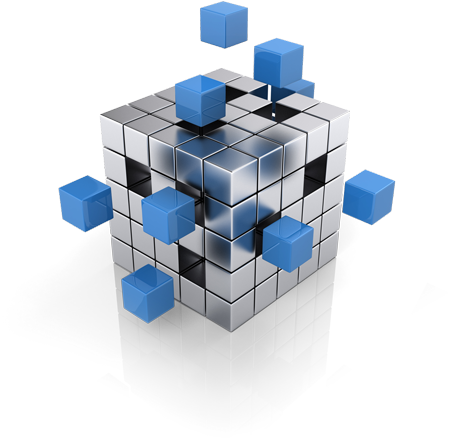 [Speaker Notes: So how can we integrate case management?

By cross training staff and creating a “No Wrong Door” environment, any staff member can serve any customer who walks in.
This may require some attention to cost allocations of staff time as different participants are being served by different staff members.
The No Wrong Door concept challenges us to offer information beyond our traditional and familiar program areas.  
Each case counselor needs access to eligibility and referral information and a menu of services that are associated with job search, employment, training and support for the various populations who are seeking services.

Your office should create an environment that supports professional development, continuous learning, and continuous improvement among the staff, especially front-line workers.
You can train your staff in a classroom setting or by creating opportunities for staff members to job shadow one another to develop new areas of expertise.
You can organize staff meetings around functional teams instead of program teams.
You can create social occasions like birthday celebrations, service anniversaries or welcome parties during which staff members intermingle professionally and socially.

Don’t forget to cross train between the career services team and the business services team.  Teams should share labor market information and everyone should know as much as they can about the local economy.]
How do we do this?
Communications
MIS Connectivity
Connectivity among Comprehensive, Affiliated and Specialized Offices
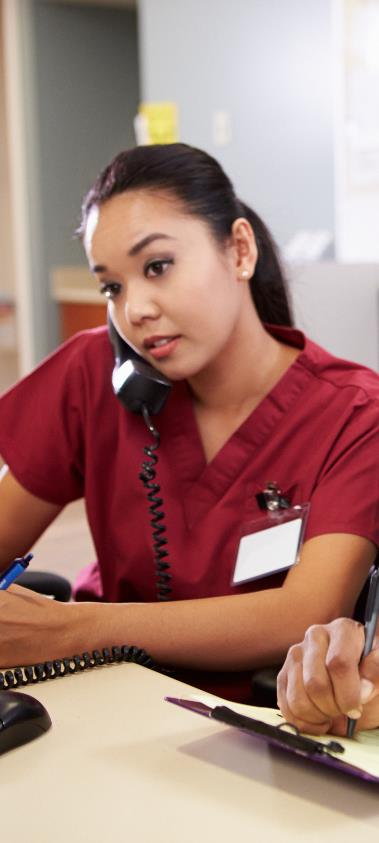 [Speaker Notes: How do we integrate communications?

Integrate MIS systems so that program staff can access records across agencies.

Offer live, virtual connections among the affiliated, specialized and comprehensive centers so that customers can get immediate service wherever they visit]
How do we do this?
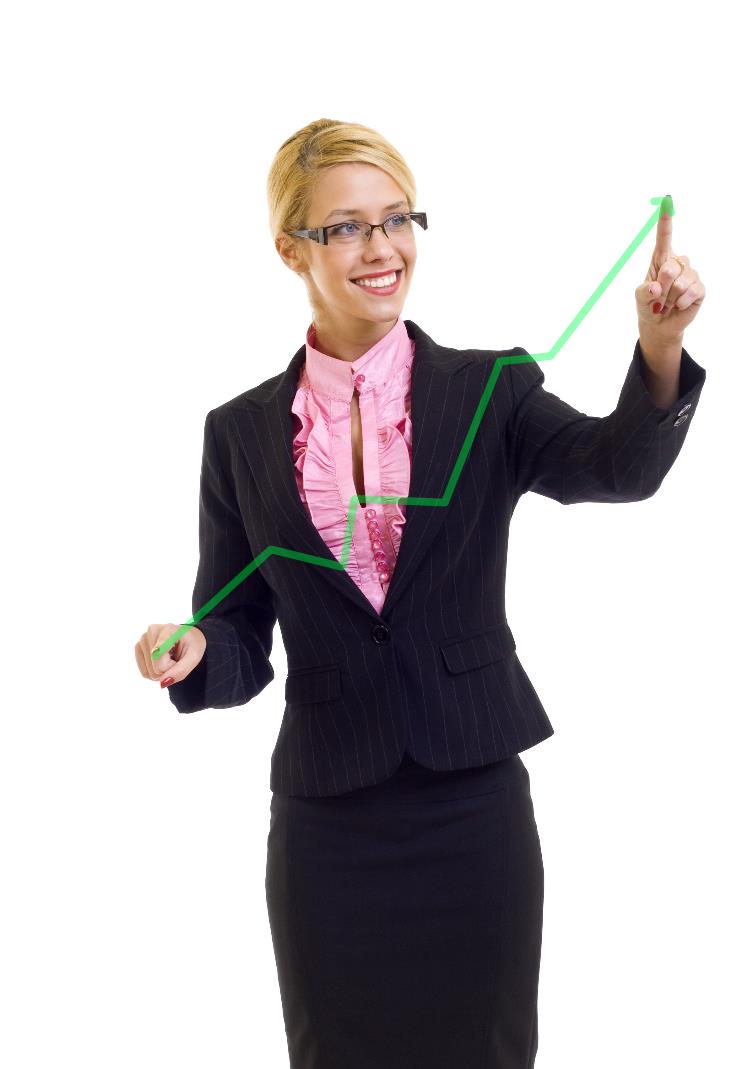 Performance Accountability
Less focus on measures
More focus on outcomes
Think counter-intuitively
Share responsibilities
Celebrate successes together
[Speaker Notes: How do we integrate performance?

Many local and state systems have created their own shared performance measures.
Those measures were developed through customer surveys, staff brainstorming, and needs analyses.
They discovered that by focusing on their own identified goals and outcomes, the WIOA measures fell into place as well.

Our suggestion is to conduct surveys, staff brainstorming sessions, and needs analyses to gather your research data.  Then, be open to thinking counter-intuitively.
This is in line with Customer-Centered Designing as well.
All WIOA-related programs should share the responsibilities of service delivery and share the credit for positive outcomes.
In addition, it always helps to regularly celebrate the successes of the Center as a team.]
How do we do this?
Common Identifier
Common business card look and logo
Drop program name and funding stream from job title
Identify with Center, not the Program
“Take a sledgehammer to the silos”
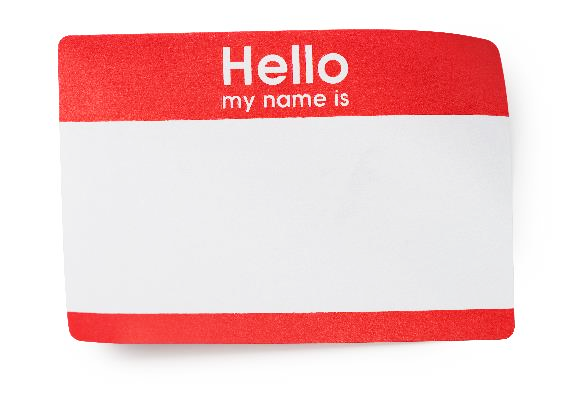 [Speaker Notes: How else can we integrate service delivery?  
Through a shared or common identifier

Create business cards and logos that identify the CENTER and not a particular program or specialty.

At a recent Webinar, it was suggested that we “Take a sledgehammer to the silos”




Graphic Design:
Business cards with a common logo

Joseph M. Templeton                                                  	Mary Jenkins                           			Robert P. Caswell
Career Services Specialist                                            	Business Services Specialist			Executive Director
Fairview Career Center			         	Fairview Career Center				Fairview Career Center
CareerLink Pennsylvania			CareerLink Pennsylvania			CareerLink Pennsylvania
Partner of the American Job Center Network		Partner of the American Job Center Network		Partner of the American Job Center Network]
assessments
[Speaker Notes: Within Basic Career Service delivery, WIOA asks us to offer initial assessments of the skill levels of our customers.
We are also assessing their situations to identify any supportive services they may need.]
Assessment services
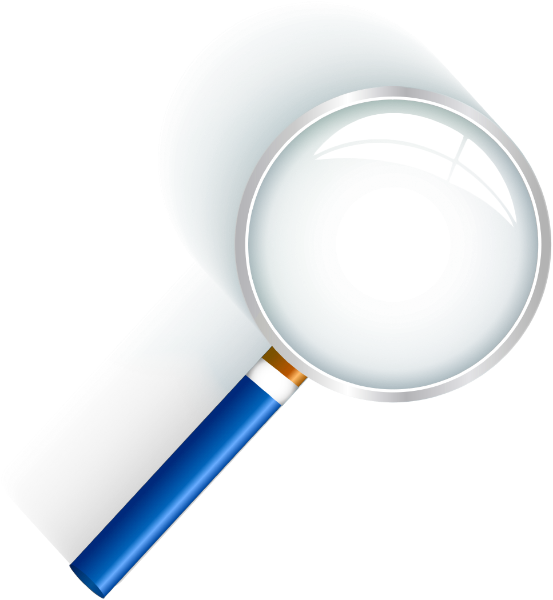 Adult Basic Education
Literacy and Numeracy
English proficiency
Career interests
Career aptitude 
Career ability
Skill gap analyses
Assessments for support or remedial services
Assessments for barriers to employment
[Speaker Notes: Here are some of the assessment services we should have available to our customers.
Some of these services will require staff-assistance.  In that case, customers will need to be eligible and enrolled.  They become ”Participants” and are tracked.
In other cases, the customer may remain self-service.  In that case, they retain the label “Reportable Individuals”.



Adult basic education (like TABE testing)
Literacy and Numeracy
English proficiency
Career interest tests
Career aptitude tests (what you may be able to do after improving certain skills)
Career ability (what skills you have right now)
Skill gap analyses that compare aptitude with ability
Supportive service or bridge service referrals
Barriers to employment]
referrals
[Speaker Notes: Referral services are another Basic Career Service and they involve coordinating activities with other associated workforce development programs, support services and remedial services.
Referral services may require higher-touch staff assistance and in that case, customers are enrolled and become participants.

But there may be cases when referrals do not trigger participation.

You may want to consult your supervisor first and then perhaps the rules governing the Participant Individual Record Layout (PIRL).
You should also see TEGL 10-16, Attachment 7A for more information as well as these resources:

Understanding Reportable Individuals and Participants for Performance:
A Guide to Reporting Services:
https://vimeo.com/207666453	
 
WIOA Reportable Individuals Guide:
https://ion.workforcegps.org/~/media/WorkforceGPS/ion/Files/Performance%20Reporting%20and%20Evaluation/Performance%20Reporting/WIOA_Reportable_Individuals_Guide_2017,-d-,02,-d-,09.pdf]
referral services
Referrals to remedial programs
Support services or bridge programs
Specialized services for a particular population
Job fairs, job clubs, support groups
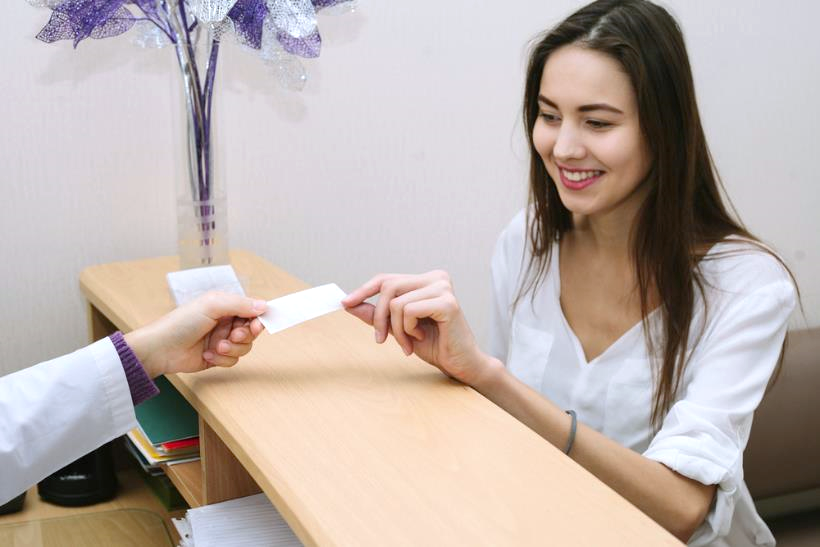 [Speaker Notes: These are the kinds of referral services we’re talking about.  
These are services that support our customers or offer them remediation for a skill gap or an employment barrier

Specific examples may be English proficiency classes for someone with a language skill gap
It may be a referral to a Cognitive Behavioral Therapy program for someone with a substance abuse, addiction or anger management issue
It may be cash assistance or housing or child care – all these services require careful consideration and coordination]
Document the referral
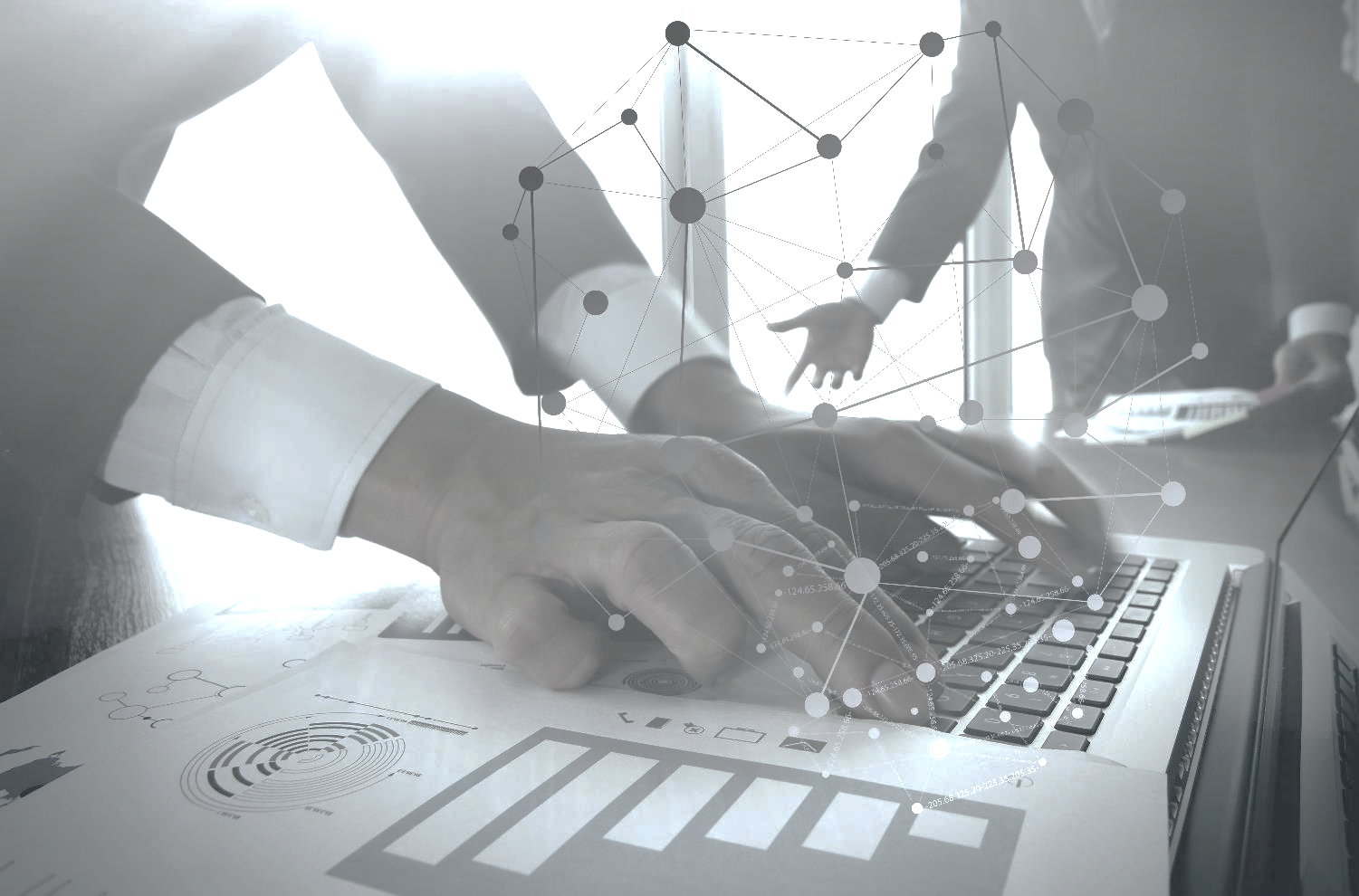 What is the customer’s challenge?
What goals are you setting together?
How will you measure success?
What’s the time frame?
Document this information in Case Notes
26
[Speaker Notes: If the customer is enrolled and you are capturing Case Notes, be sure to document why you are referring the customer to a specific support service
What is the challenge they are facing?
What are the goals you and the customer set out to achieve?
How will you measure success?
Document all this in the case notes]
Examples of referral services
Child care
Child support
Medical health assistance
State Medicaid program
Children’s Health Insurance Program
SNAP

Earned income tax credit information
Housing assistance
Credit and financial counseling
TANF
Transportation
[Speaker Notes: Here are additional examples of referral services your customers may need.
In each case, your AJC should have a protocol in place describing how to check a customer’s eligibility, how to enroll a customer, and how and where to refer them.
Opportunities to co-enroll a customer may arise at this stage of service delivery.]
Time management tip
Create A Guide to Referral Services
Eligibility information
Point of contact at the referral agency
Address, Website URL, phone number for the agency
Name of an AJC colleague who has some experience with this referral service
List of services they provide
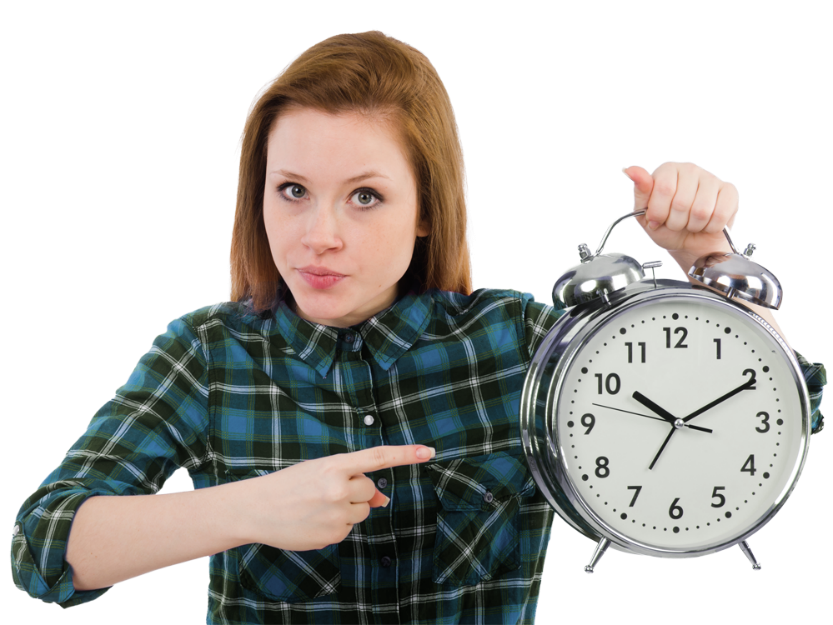 [Speaker Notes: Here is a time management tip to make this information easily accessible to the case counselor:
Have a look at your state or local intake forms and Individual Employment Plan, IEP forms (electronic or hard copy)
These forms are designed to capture information about your customer’s needs.
They may include information about Public Assistance, Assessments, Training, Social Security cards, driver’s licenses, veteran status, etc. 
If your customer is receiving the supportive service, great, you can enter that information
If your customer is in need of any of these referrals or services, where can the case counselor find this information?  
Your AJC can create a guide or manual for each of the questions or fields with instructions on where to get additional information for that particular supportive service or that field on the form.
The guide your AJC develops can describe where to find the information, whom to call, or what Web site to consult to research this information.  Eligibility information would also be helpful to include in this guide.]
Strategy: map community resources
Convene a Workforce Solutions Forum in your community
Invite community members from education, business, support services, justice, vocational rehabilitation, Veterans services, local elected officials, among others
Identify and document their services
Develop and publish a resource or asset map
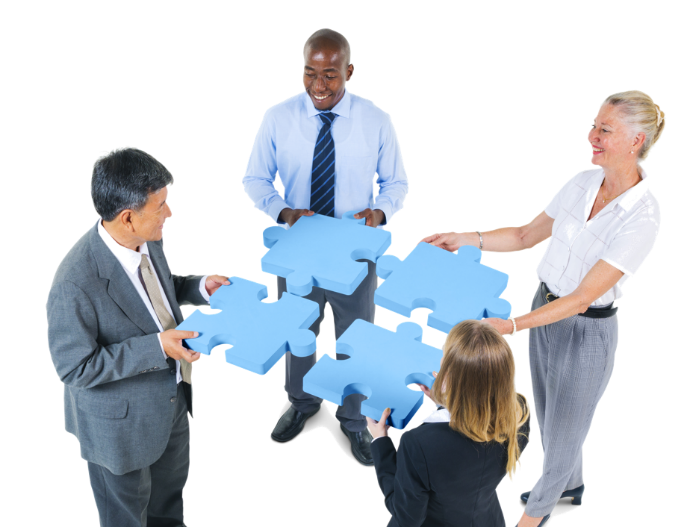 [Speaker Notes: Your local area should collaborate with AJCs to convene a Workforce Solutions Forum

This convening should bring together representatives from community-based and faith-based organizations in the area to share information about their services.  

Invitations should also be sent to representatives from the K-12 system, community colleges, 4-year colleges and universities, training providers, economic development organizations, chambers of commerce, leaders from the business community, representatives from legal aid and criminal justice, Youth and Older Worker services, vocational rehabilitation services, agencies that support veterans and their families, local elected officials, etc.  

The end goal of the Forum should be to develop and publish a resource or asset map with contact information and a menu of services provided by each representative and each organization in the community.  
The result of this convening will be a better understanding of your community’s assets.  It may also lead to a streamlining of services and an increase in customer outreach and customer engagement with your AJC.]
LABOR exchange
[Speaker Notes: WIOA refers to Labor exchange services but what are they exactly?
They are another set of Basic Career Services that include:
Filling job orders and job openings and helping customers to secure employment after a job search]
What is Labor exchange?
Filling job orders for an employer
Helping a job seeker secure employment
Demand for workers
Various occupations
Various sectors and industries
Supply of workers
Varied skills
Varied skill levels
Varied levels of readiness
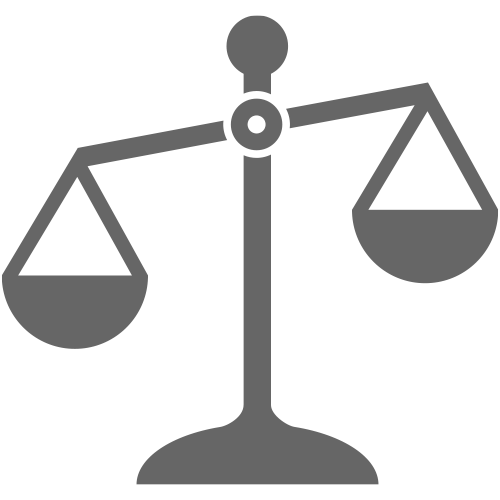 [Speaker Notes: Labor exchange as an exercise can be described this way:
On the one hand, you have a demand for skilled workers
The local economy is creating jobs
Employers are expanding their companies or production lines
Employers have job openings
Employers are experiencing the effects of  the “demographic cliff”
(that’s when they experience an unusually large number of retirements within their workforce)

On the other hand, there is a supply of workers with varied skills and skill levels
The community has dislocated workers, underemployed workers, disabled workers, 
unemployed citizens, older workers, individuals returning to the community after incarceration, out of school youth, 
young people graduating from HS, college, or university, veterans and their spouses, and others]
Treating the imbalance
Our role in Labor Exchange
Helps to correct the imbalance
We treat the imbalance through career services
Outplacement services
Job search
Placement services
Researching and disseminating labor market information
Promoting entrepreneurism and the “gig” economy
[Speaker Notes: Our role in labor exchange services is to help correct the imbalance between demand and supply.  
WIOA describes or Labor Exchange services as:
Job search and placement services
Career counseling
Labor Market Information (LMI) on in-demand sectors and occupations
Information on non-traditional employment, the “gig” economy, entrepreneurship
Career profile information (Career One Stop; O*NET) 
Self-assessments for career interest and career transition (MyNextMove; mySkillsmyFuture)

For the most part, it appears that WIOA views Labor Exchange services as a self-service that can be conducted without staff-assistance.
That would mean that the customer does not need to be found eligible and does not need to be enrolled.
But as you can see, Labor Exchange services may also be closely connected to other activities (like career counseling) that may require staff assistance.]
Labor market information
[Speaker Notes: One large component of Labor Exchange Services is Labor Market Information or LMI.
LMI looks at the economic environmental data.]
Labor market information (LMI)
What does our local economy look like?
What are our sectors and subsectors?
What are our industries?
What sector strategies are we pursuing?
Where do we find all this information?
[Speaker Notes: In our context, the LMI questions we might have look like the questions on this slide
 
A sector is generally broader in scope.  A combination of subsectors make up the larger sector group.
Industries tend to cross over many different subsectors and sectors.]
Sources of LMI
NAICS
North American Industry Classification System
Financial institutions (like Fidelity)
Local and state WIBs, Economic Development Corporations, Chambers of Commerce
Bureau of Labor Statistics (BLS)
[Speaker Notes: Key sources of information can help you research your local economy
All of these are Web-accessible
 
North American Industry Classification System codes (NAICS), often called NAICS codes
https://www.census.gov/eos/www/naics/2017NAICS/2017_NAICS_Manual.pdf
 
NAICs sectors and subsectors:
 
Financial Sector: Asset Management, Insurance, Banking
Manufacturing Sector: Food, Beverage, Textiles, Metals, Computers
Healthcare and Social Assistance: Hospitals, Ambulatory Services, Nursing
Services Sector: Repairs and Maintenance, Laundry, Religious, Grant making
 
Some information can be found through financial services companies that study industries and sectors.  For example,  Fidelity:  https://eresearch.fidelity.com/eresearch/goto/markets_sectors/landing.jhtml?bar=p
 
Fidelity divides sectors into industries and, for example, 
Health Care has 6 industries including Pharmaceuticals, Equipment, Biotechnology, Health Care Providers, and others
 
Where can you find information about the local economy and our own LMI?
The local WIB and State WIB usually publishes this information in their strategic plans or other public documents and Web sites
In addition, state business development  or Economic Development Corporation offices publish this data on their Web sites.
Local, state, and national Chambers of Commerce also publish this kind of information
The Bureau of Labor Statistics (BLS) has information on its Web site for national, state and local economic development information and LMI]
Web-based career exploration
Career One Stop
Competency Model Clearinghouse
O*NET
Occupational Outlook Handbook
Customizable Search Programs
mySkillsmyFuture
MyNextMove
Military Skills Translators and Military Crosswalk
[Speaker Notes: When we work with our job seeking customers during their career exploration phase, LMI plays a key role in their search.
We help our customers use Web-based programs such as those mentioned here and they are all connected to LMI.


Career One Stop: https://www.careeronestop.org/
This tool can be used by the career counselor & jobseeker as a team; or it can be used by the independent, self-service customer.
Through the site, you can access other databases for occupational information and LMI

TIP: Look for “Resources For” on the home page and choose “Career Advisor”
There are dozens of links to help you serve any customer who you meet

ANOTHER TIP: Find the self-assessment page:  https://www.careeronestop.org/ExploreCareers/Assessments/self-assessments.aspx
Self-service customers and the rest of us will like these free assessments that navigate us through the job search process. 

Don’t forget about the Competency Model Clearinghouse.  It is designed to promote an understanding of the skill sets and competencies that are essential within an industry or sector or occupation. https://www.careeronestop.org/CompetencyModel/

O*NET also has a wealth of information.  www.onetonline.org
This may be good for career changers and for military personnel interested in translating the Military Occupation Codes into Civilian codes
The “Find Occupations” page is organized by Industry, Career Cluster, Green Economy Sector, Bright Outlook among other helpful categories 

Occupational Outlook Handbook  www.bls.gov/ooh
Explore the various groups 

Career One Stop can also link you to myskillsmyfuture, mynextmove and the military skills translator and crosswalk
These are all great for career changers.]
Re-purposing the information
Use the information to prepare for informational interviews with job seekers and employers
Tailor a resume with information you learn
Craft an OJT contract for an employer
Help an employer write a job description
[Speaker Notes: These are just a few ways the information you learn from LMI and Career Exploration sites can be re-purposed.

The sites identify and describe sectors and industries – customers should incorporate what they learn into their talking points for interviews
They should also use the language and terminology they learn to update their resumes.
Verify what you learn with employers about the skills, knowledge, abilities, and competencies needed for those specific occupations
Verify and share what you learn about salaries and benefits and learn how to adapt the information to your local economy
Use what you learn to help employers write job descriptions or OJT contracts
Find links to specific job openings or job boards in your area]
Time management tip
Create Career One-Pagers
Most in-demand sectors and industries
Top occupations within the sector in your economy
Links to helpful Web pages with key information and data
List of employers in your area
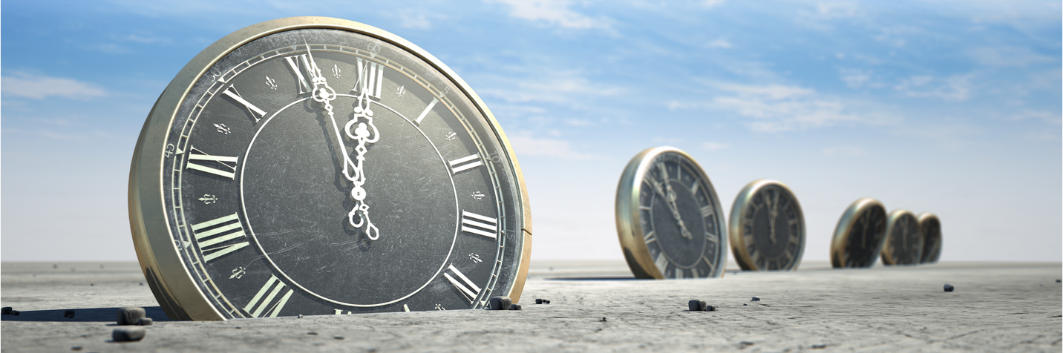 [Speaker Notes: Here is another time management and career services tip:
Create one-pagers for the most in-demand sectors and industries in your local economy and share these one-pagers with your customers.
List the associated occupations for those sectors and industries.
Include links to Web sites mentioned earlier so that your customer can conduct their own research
Be mindful of your customers’ ability to conduct self-directed research
If you invest five minutes of your time working with them in the resource room, you may find that they can conduct much of this research on their own.
You may also consider listing the names of some of the employers in your area along with links to their Web sites.

Your AJC may opt to conduct a weekly or semi-monthly workshop on career exploration and industry research for your customers.

Note: The Teaching Aid associated with this training module is a sample Career One-Pager]
Time management tip
Offer a Resume Template Option
Instead of a resume workshop
Consider the needs of the customer
Copy parts of other resumes
Adapt them to particular needs.
[Speaker Notes: Recently, a subject of debate has been whether or not every job-seeking customer needs to attend a resume-writing workshop.One school of thought says that everyone should have that career development skill and that, of course makes sense.

Another school of thought says that the amount of time it may take them to learn the resume writing skill may be better spent on other activities.

Bottom line: consider what is best for the customer and think about whether they may benefit from streamlining the resume writing process by using templates and copying information from other sample resumes.
It goes without saying that whatever is copied must be completely truthful and applicable to this particular customer.
And common sense tells us that copying should not be verbatim – it should be carefully crafted and adapted to the customer’s job targets.]
Priority of service
Public assistance recipients
Low income individuals
Individuals with deficiencies in basic skills
Veterans and their spouses
Others, as established by the Governor or local boards
[Speaker Notes: Priority of service is given to individuals who receive public assistance,
Low income individuals, and
individuals who are deficient in basic skills

These individuals will most likely be receiving individualized career services (with staff assistance) and therefore must be found eligible, enrolled, and tracked as “Participants”

In addition, Veterans and spouses receive priority of service for all department-funded training and employment programs.  
Those individuals would get priority over individuals who are not veterans but still fall into a low-income or low-skill group.

The Governor and local boards can designate other populations as a priority of service group

You should learn which groups are included in your area’s designation for priority of service.  

The activity of establishing or interpreting a priority of service will probably not be left to the Case Counselor. 
An AJC or program manager will probably have developed a protocol and you should learn it.]
Other career services
[Speaker Notes: There are other career services to consider including outreach to the community, students’ financial aid applications, unemployment benefits and information sharing.
Let’s take a look at each of these.]
Outreach to the Community
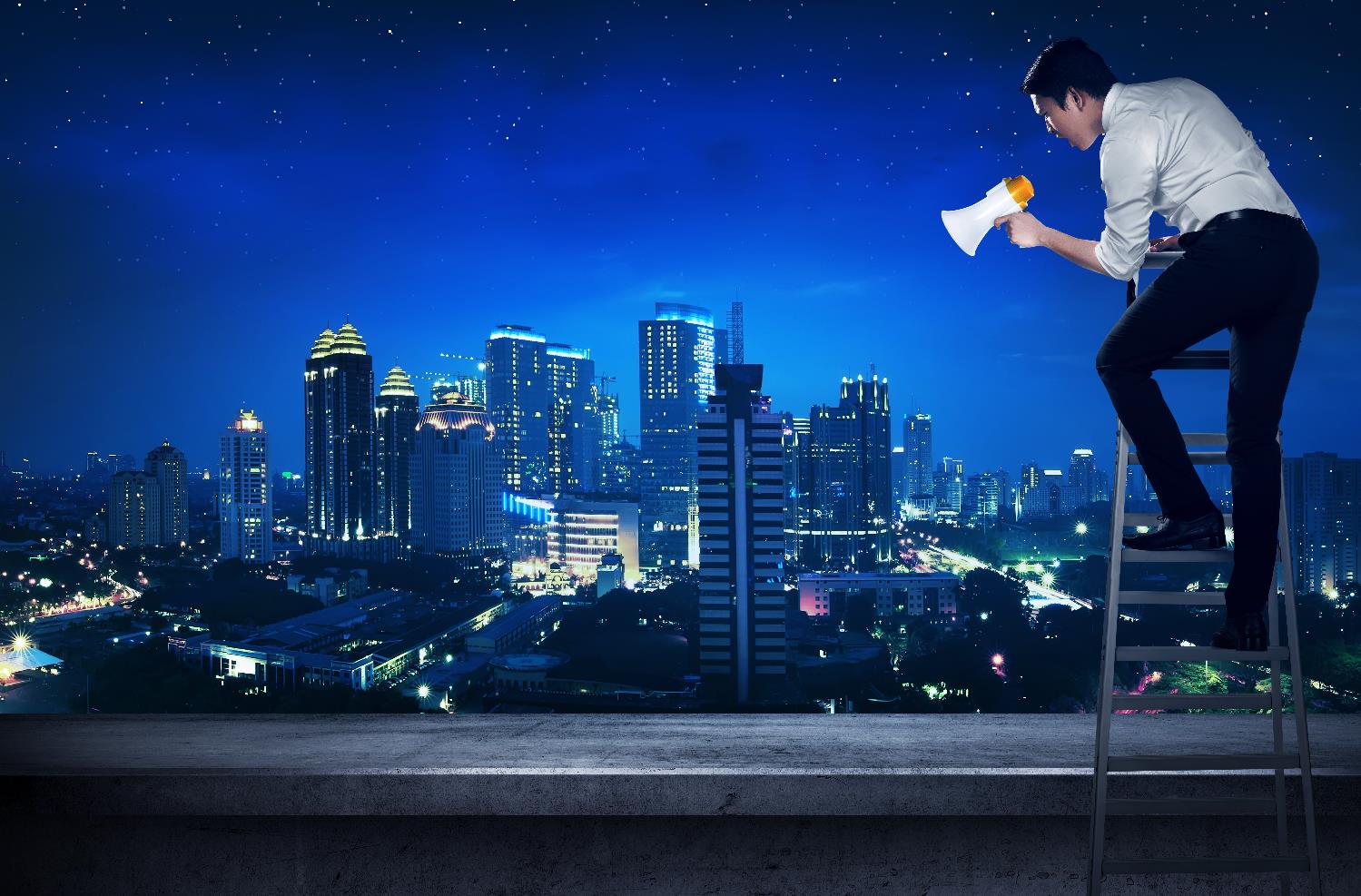 Inform the community about services you provide
Collaborate with community partners
Deploy your Rapid Response Team
Use public service announcement outlets
42
[Speaker Notes: It’s also our responsibility to spread the word and bring in new customers.  
You should inform your community about the AJC, the local system and the services provided to all customers
Collaborate with other partners in the community to find new customers.
Work with Unemployment insurance partners who can help identify long-term unemployed customers having difficulty finding work
Consult with community-based and faith-based organizations that may know of a customer’s dislocation, unemployment, and reemployment issues 
Keep in contact with local Parole or Probation offices that connect AJC’s with citizens who are returning to the community after incarceration
 
Deploy your Rapid Response Team to businesses that may be laying off workers.  Offer outplacement services or lay-off aversion strategies.
 
Spread the word through community service information boards and public service announcements.  They can be effective tools in the AJC’s outreach to the community]
Students’ Financial aid applications
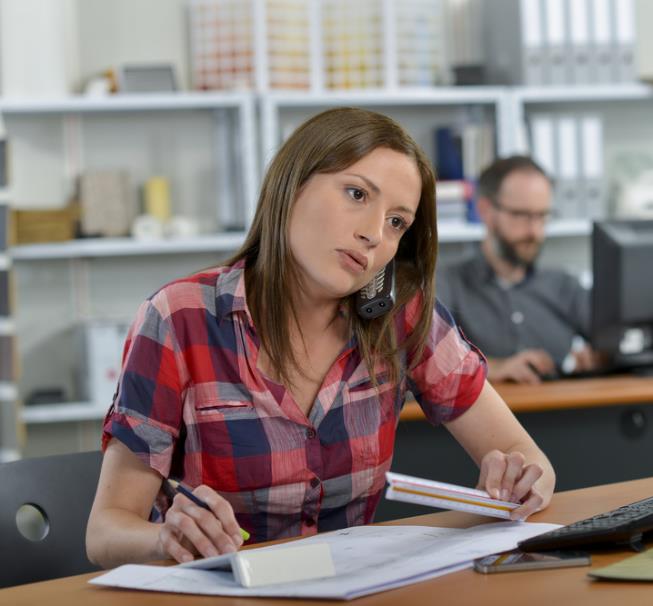 Qualifying for financial aid & tuition assistance
Completing FAFSA forms
Offering other education counseling
[Speaker Notes: More examples of Basic Career Services
 
WIOA asks us to help students learn how to qualify for financial aid and tuition assistance
Through staff-assisted service, we could help students complete their financial aid forms and learn how education fits into career planning and career pathways.
We should therefore become familiar with Individual Training Account options and the Free Application for Federal Student Aid (FAFSA)]
Unemployment benefits
How to obtain benefits
Basic eligibility information
Especially helpful for disabled or ESL customers
Only UI staff can evaluate a case or determine eligibility
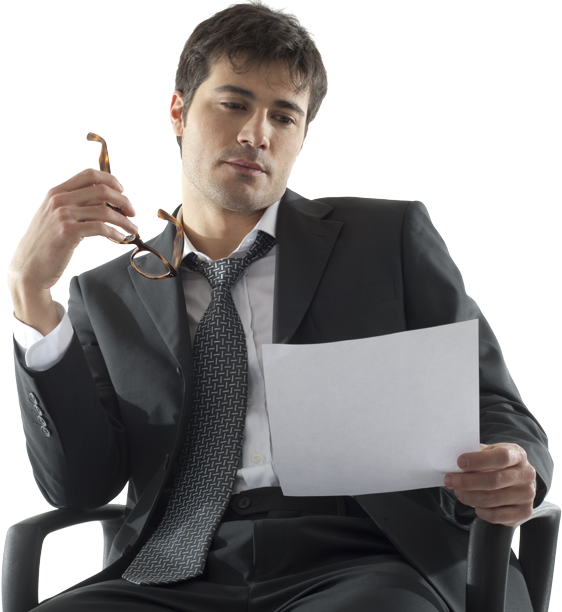 [Speaker Notes: We can provide our customers with information and assistance related to Unemployment Benefits
As a case counselor, you are not in a position to determine someone’s eligibility for unemployment benefits.  But you can provide information about how to obtain benefits and the AJC can connect individuals to Unemployment Insurance staff (usually state employees also known as merit staff) via phone, internet or in-person interviews.
It is a good idea to remind your customer about your role – it is limited to sharing information and making the connections that facilitate unemployment insurance benefits awards.  You should not be sharing your thoughts or opinions about their eligibility.
 
This is considered a staff-assisted, basic career service.  As a case counselor, you can provide the customer with their application for benefits and help them complete the application.  This is especially helpful to individuals with disabilities, and those with limited English or literacy skills.  It may also help customers who find the process intimidating or confusing.
 
The legislation and associated guidance emphasizes that the staff-assisted service should be meaningful and timely.  Your AJC will have some protocol in place on how UI claims are filed and how questions are answered by the most informed, most experienced appropriate staff member.  Some of this assistance may occur by phone but in that case, there must be a special line dedicated to UI benefits and the service delivery must be timely or immediate.
 
But remain mindful of the fact that you are a facilitator and that someone on the UI staff is responsible for evaluating or determining a customer’s eligibility.
 
Guidance references: 
 
Unemployment Insurance Program Letter (UIPL) 20-15
20 CFR 678.430
34 CFR 361.430
34 CFR 463.430]
Information sharing: Training
Information about Training Providers
Their track record: does training lead to employment?
Cost of training
What types of training providers are offering services?
[Speaker Notes: Other basic services provided under WIOA relate to information sharing.
We are asked to share information related to training providers including the cost of training, the training providers’ track records and the types of providers offering training in the area
The information must be made available to the public]
Information sharing: accountability
Performance level for the AJC
Performance level for the local area: Public Scorecard
Comparison to negotiated levels
Information accessible to the public
[Speaker Notes: Information related to performance accountability
The information about a local area’s performance should be displayed in a public area such as Website so that the community can learn how the local area and the AJCs are performing based on their negotiated measures and other comparisons.]
Individualized career services
[Speaker Notes: We’ll now move into a description of some Individualized Career Services.
As we said a few times earlier, customers receiving individualized services are by definition receiving staff-assisted service.  
Those customers need to be eligible for the program, they need to be enrolled and then they become “Participants” who are tracked for WIOA performance measures.


Citations for Individualized Services:

20 CFR 678.430(b)
34 CFR 361.430(b)
34 CFR 463.430(b)

See also TEGL 10-16, Attachment 7, tables A thru D for information on tracking Career Services]
Assessment services
Adult Basic Education
Literacy and Numeracy
English proficiency
Career interests
Career aptitude 
Career ability
Skill gap analyses
Assessments for support or remedial services
Assessments for barriers to employment
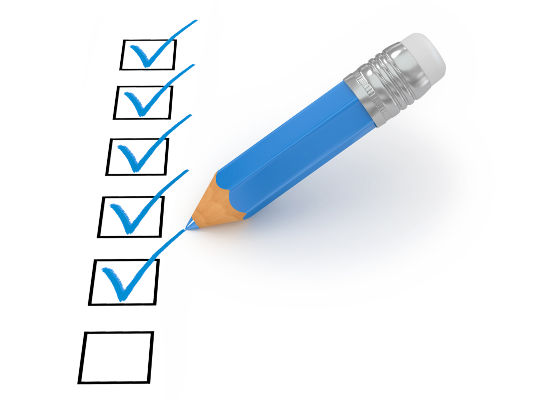 [Speaker Notes: Yes, this is a repeat of an earlier Slide.
We are trying to make the point that Assessments (as a service) may fall into the category of Basic Career Services or Individualized Career Services depending upon the amount of staff assistance that is needed.

We mention it here under Individualized Career Services because you will sometimes be working with a customer that needs more attention.
They may need help interpreting some tests and they may need to adapt career goals based on what they learn from these assessments.

If necessary, consult TEGL 10-16, Attachment 7 for more information on how these services are reported and tracked.
Also see these resources, previously cited:

Understanding Reportable Individuals and Participants for Performance:
A Guide to Reporting Services:
https://vimeo.com/207666453	
 
WIOA Reportable Individuals Guide:
https://ion.workforcegps.org/~/media/WorkforceGPS/ion/Files/Performance%20Reporting%20and%20Evaluation/Performance%20Reporting/WIOA_Reportable_Individuals_Guide_2017,-d-,02,-d-,09.pdf]
Individual Employment Plan: IEP
A central document that is in the customer’s file
Can serve as a roadmap for customer’s career pathway
Developed together by participant and case counselor
Contains job seeker’s goals and aspirations & a strategy for achievement
Includes job seeker’s skills, personal assets and work history
Identifies barriers and remedies, training, education and other treatments
[Speaker Notes: The individual employment plan or IEP is an individualized career service
The document is jointly developed by the participant and career counselor.
It includes a description of the customer’s goals and aspirations and how they will achieve them.   
It is an effective tool to serve individuals with barriers to employment, and to coordinate the various services, including training services they may need to overcome these barriers. 
The IEP is the basis for the overall case management strategy. 
You should use the IEP to evaluate a customer’s progress and status as you perform case management.
The IEP also explains why certain referrals were made to support services.
You should document referral organizations and contact information in the IEP.
In your case notes you should report IEP benchmarks and action items and then use them to report progress and outcomes. 
 
Consider the IEP a living document that is adapted regularly, when necessary
Document short and long-term goals and use it to evaluate and report progress and outcomes.
 
Services provided should correspond directly with what was reported in the IEP (either initially reported at intake or subsequently reported during career services activities)
   
Decide in advance what will constitute a “significant” change in the IEP.  Significant changes may require a signature by the customer or a re-issue of the IEP by the Case Counselor]
Counseling: group or individual
Support groups organized by cohort or target population
Job clubs
Groups organized to support challenges like anger management or addiction
One-on-one opportunities to delve into career-related issues
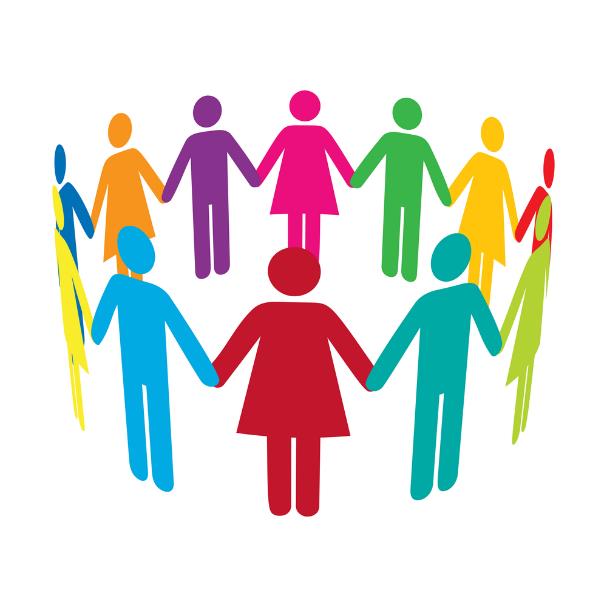 [Speaker Notes: WIOA does not try to prescribe what group counseling should look like. 
Here are some suggestions:

Support groups for an age bracket, reentry, disabilities, barriers to employment, language deficient group, etc
Job Clubs
 
Individual Counseling
Challenges that create barriers to employment
Substance abuse 
Addiction
Language barrier
Developmental or physical disability]
Career Planning and Case Management
Comprehensive employment plans
Information sharing about the job market
Strategies to improve marketability
Support services to address barriers
Coaching and preparation
Counseling before and after employment
[Speaker Notes: Career Planning and Case Management services are at the heart of what we do.]
Essential Skills Training
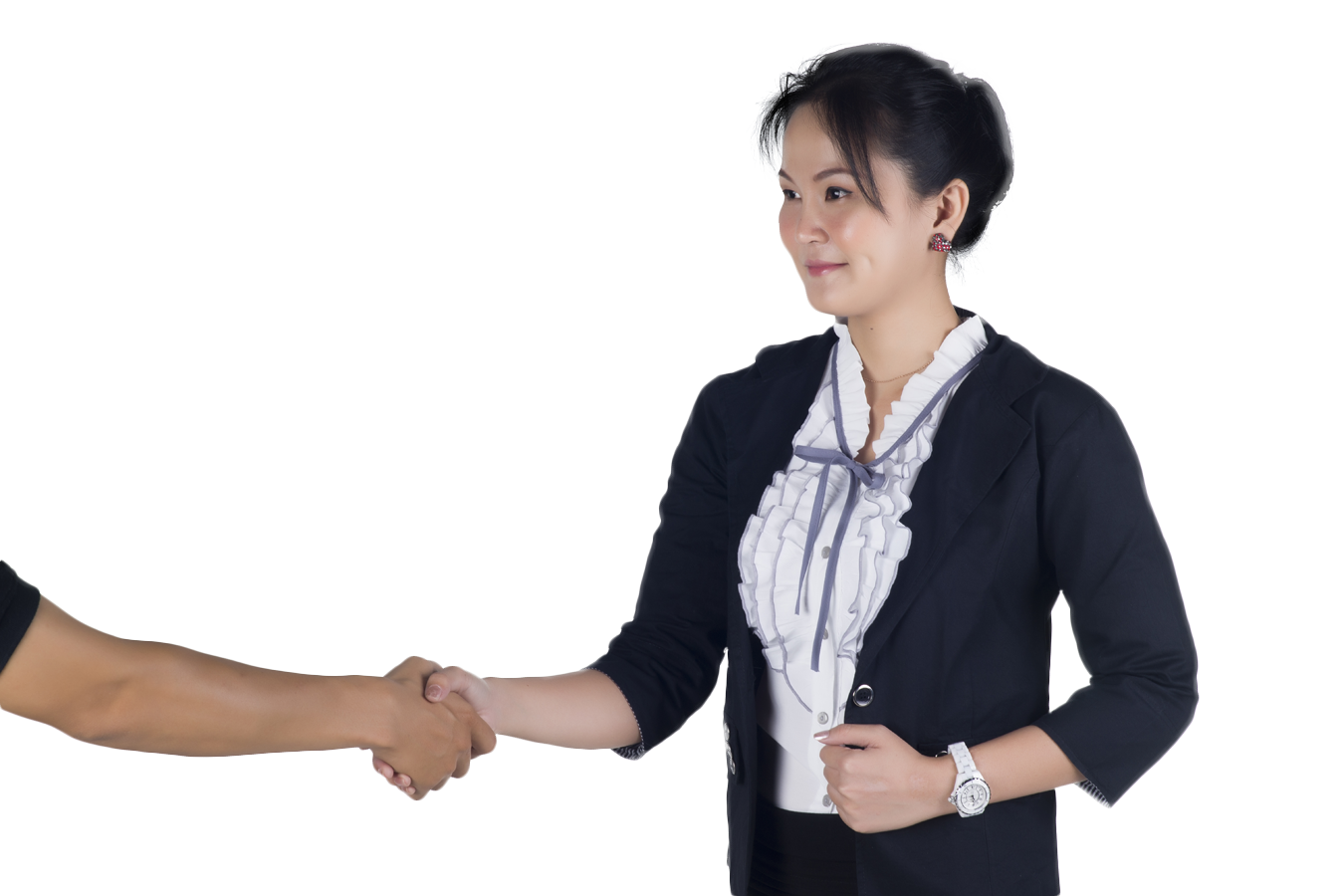 Workforce preparation skills
Employability skills
Job-readiness skills
Soft skills
[Speaker Notes: Essential Skills Training refers to how we can prepare for the workplace experience and how we can contribute to a successful work environment.
Those essential skills are also called employability skills, job-readiness skills and “soft” skills.
This training is particularly important for Reentry, TANF/Public Assistance, and Long-term unemployed individuals.

Citation: Workforce Preparation (34 CFR 463.34); related to essential skills and to the abilities to use and locate information

If you are organizing a workshop around these skills, consider inviting customers who have already been placed.  
They may also need this training and the training also falls under the category of Follow-Up career services.
Of course, consideration will have to be made when scheduling such a mixed class because of the hours an incumbent employee may be working.
There may also be some cost allocation and reporting considerations.

The teaching aid associated with the training module “Knowing What Employers Want” has a list of Essential Skills]
Work experience
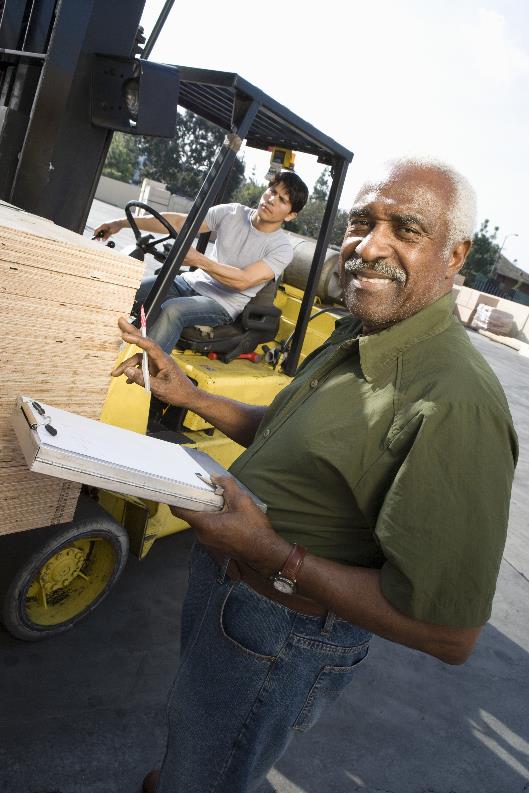 Internships
Work experience
Transitional jobs
OJT
Registered Apprenticeship
Job shadowing
[Speaker Notes: WIOA refers to these work experiences we can help arrange for qualified, appropriately skilled customers
Some of these take a collaborative effort with other colleagues including the business services team or the office of apprenticeship.]
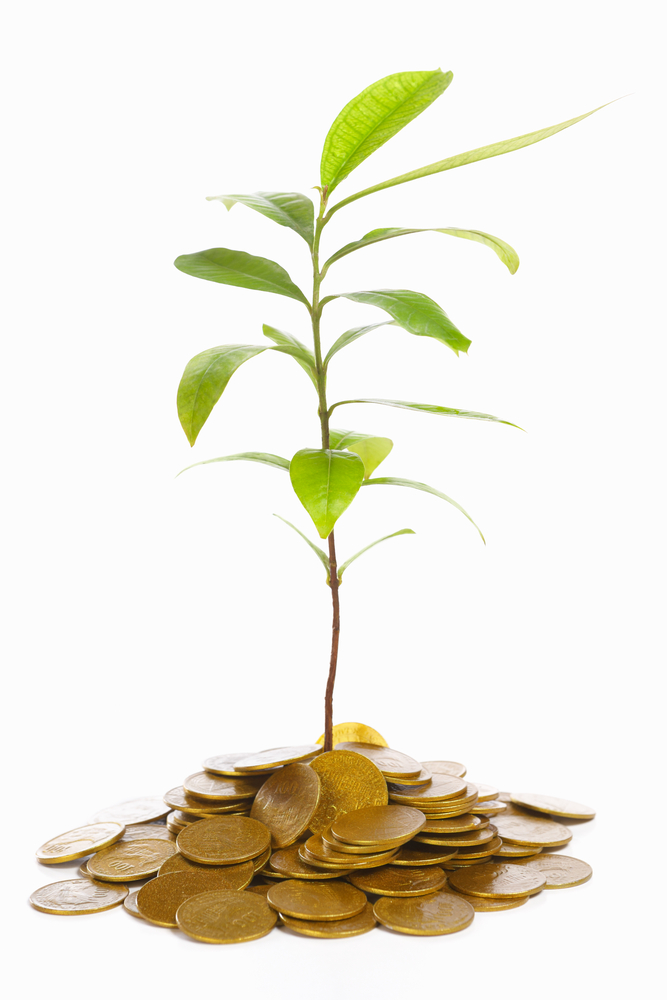 financial literacy
Personal budgets
Savings plans
Credit, debt
Financial decision-making
Comparison of financial products
Identity theft
[Speaker Notes: Another career service mentioned in WIOA is Financial Literacy training.
While it is mentioned in the context of Title I Youth programs, it certainly can benefit others as well.
This is an opportunity to think outside the strict program funding stream lines and offer services to a broader audience.
It could take the form of workshops.
It could be conducted in cooperation with community-based organizations and financial institutions looking for community service opportunities.

The training includes developing personal budgets, savings plans, credit, debt, financial decision-making, comparison of financial products, identify theft, etc.

The training could benefit: 
a youth with money management
a non-custodial parent paying child support
an individual transitioning from TANF public assistance to entry-level employment
someone returning to the community after incarceration who needs financial planning]
Out of area job search
Re-locators who are finding a better job market out of town
Spouses about to relocate 
Military families
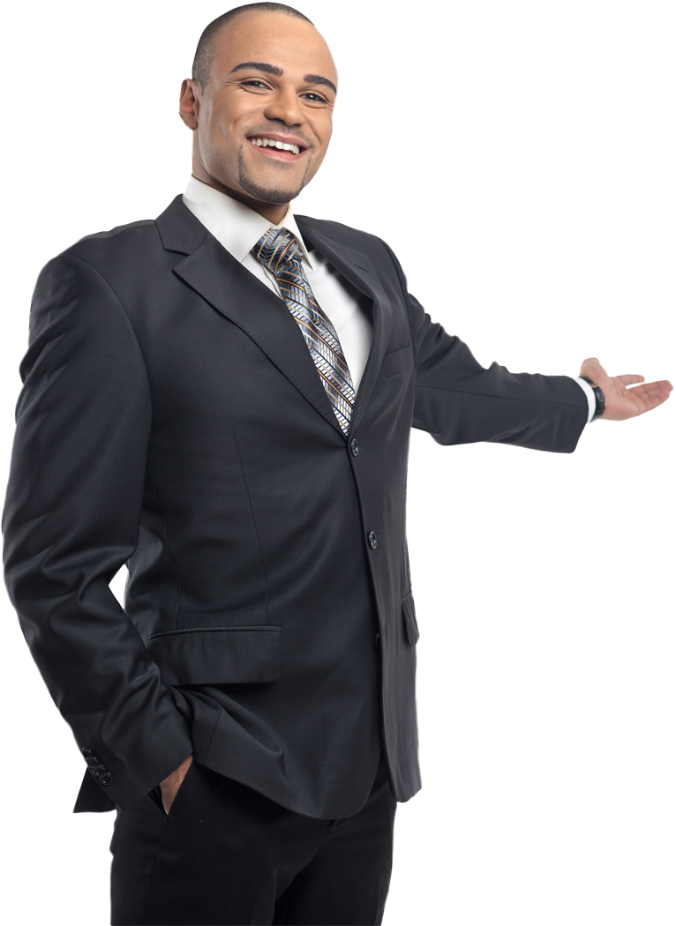 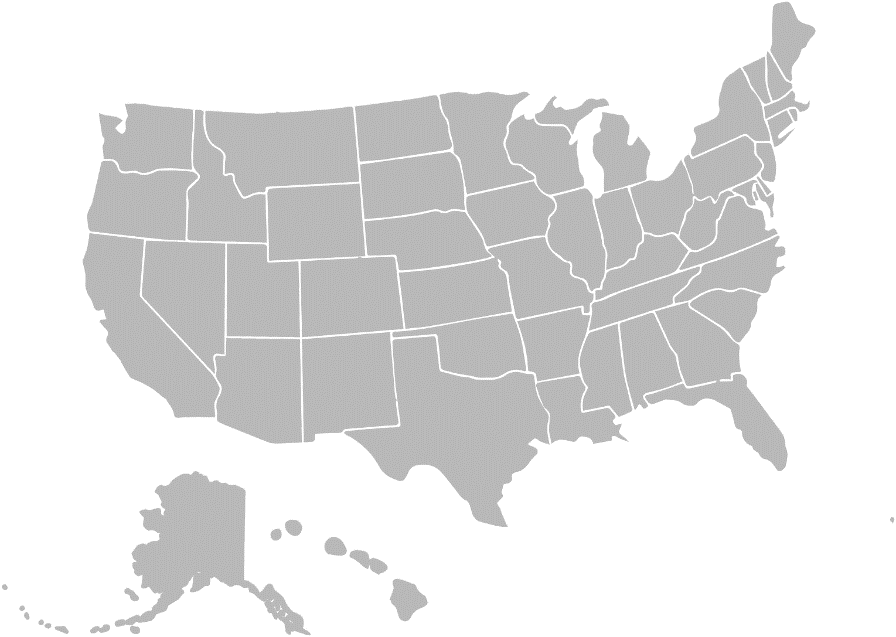 [Speaker Notes: These a just a few examples of who may need our services to help them find work out of town.
It will require us to know how to use career exploration tools like CareerOneStop that can drill data down to the local level]
English language acquisition
Help English language learners with reading, writing, speaking and comprehension
Offer language skills training to achieve goals such as a diploma or equivalent credential
Provide assistance in the transition to postsecondary education or employment
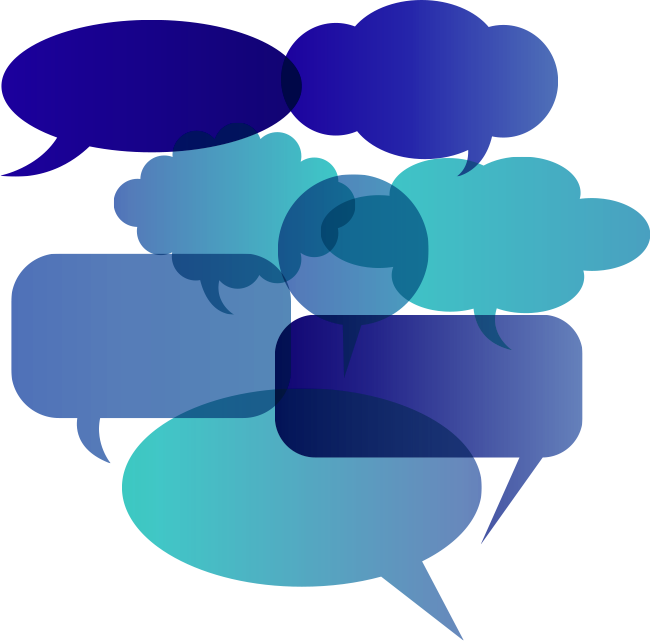 [Speaker Notes: Citation: 34 CFR 463.31]
contextualized Learning
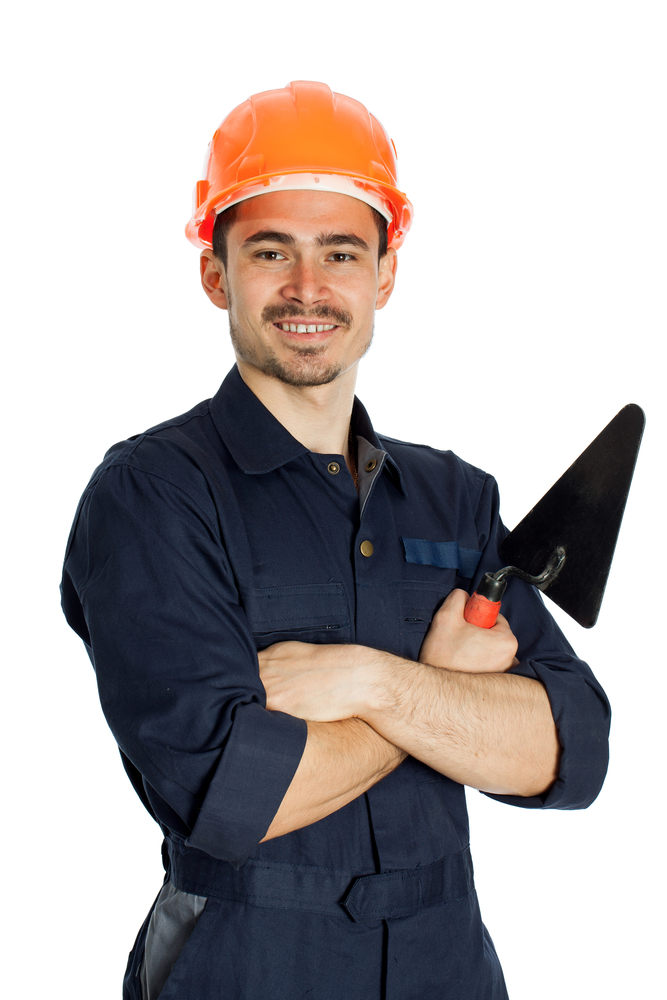 Aka: Integrated education and training
Adult education + workforce preparation
English language training + vocational training context
Maybe a team-teaching approach  (like iBest)
[Speaker Notes: Sometimes it is more effective to offer contextualized learning which combines two or more types of training.
Here are some examples.

A student can be learning adult basic ed skills and workforce preparation at the same time.

A student learning English can also take vocational or career tech training in one or more languages.

Sometimes this training is provided by a team of instructors.  One model is the iBest program in Washington State.

Citation: 34 CFR 463.35]
Vocational rehabilitation
Assessments and determination of needs
Pre-employment transition coordination
Counseling, guidance, work-based learning
Referral services
Vocational or workplace readiness training
Maintenance (monetary support)
Transportation
Self-advocacy training
Customized employment
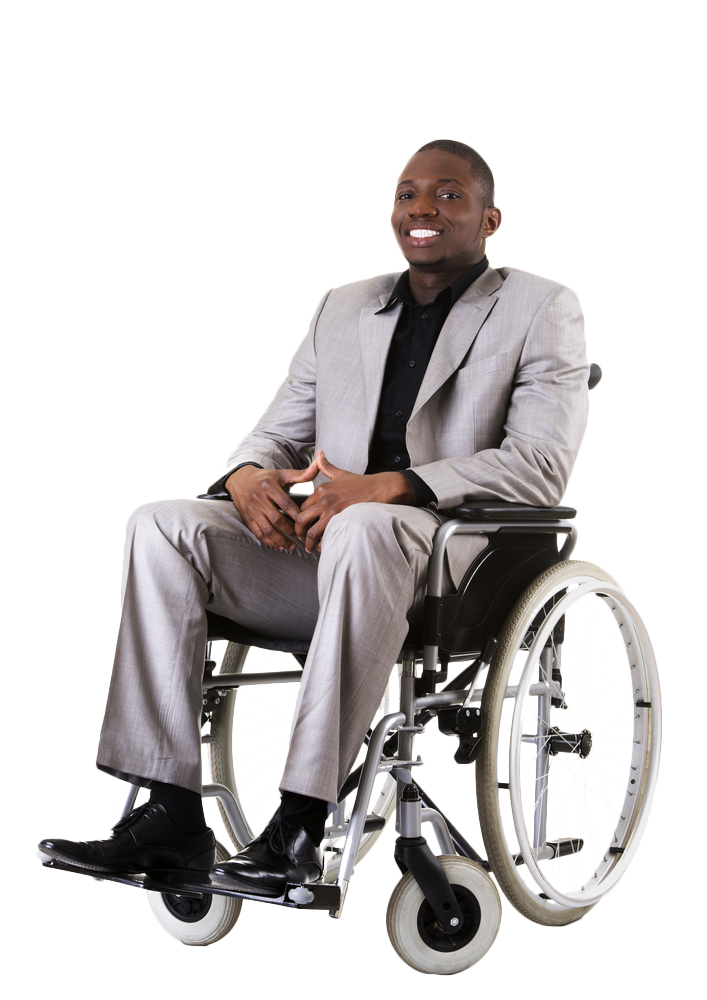 [Speaker Notes: WIOA mentions many services, including these, for people with disabilities.
They include accommodations and availability of services, job search assistance, workplace learning and other services 
related to the customer’s transitions:
 into more advanced training 
 into education
 into employment and meaningful work


Here is an opportunity to collaborate with other community-based organizations and agencies that serve the disabled.

A well-informed, well-integrated staff should have excellent peer-to-peer support here or effective referral information at their fingertips.

Citation: 34 CFR 361.48(b) & 34 CFR 361.5]
Follow-up career services
[Speaker Notes: Put simply, Follow-Up Career Services support job retention, wage gains, and career pathway progress.
They are offered to individuals who have already started a new job for a period of one year after they begin work.
The services can be coordinated with an employer or directly with the customer.

Citations: 
20 CFR 678.430(c)
34 CFR 361.430(c)
34 CFR 463.430(c)
34 CFR 361.5(c)(42) (related to Vocational Rehabilitation)]
Examples of follow-up career services
Workplace counseling and Essential Skills training
Additional career planning and counseling
Contact with employers to determine needs
Peer support groups
Information on lifelong learning opportunities
Support service referrals
[Speaker Notes: Under WIOA, we offer follow-up career services such as workplace counseling for 12 months after the first day of employment
Topics of this counseling or training may include: 
Working in a team
The use of company owned equipment
The use of personal email and cell phones during work hours
Conflict aversion and resolution
Employee Assistance Programs
Protocol for reporting a grievance
Much of this might be covered in a comprehensive “Essential Skills” training program
 
State and local authorities define “follow-up career services”
 
Some states provide:
Additional career planning and counseling
Contact with employers for determine the need for assistance
Peer support groups
Information on education and training opportunities
Other supportive services referrals
  
For Vocational Rehabilitation customers and individuals with a disability:
Post employment services that are necessary to maintain, regain, and advance in employment

Providing these services do not extend the Date of Exit in performance reporting]
follow-up career services: tips
Create an “alumni” group
Offer gift cards as an incentive to stay engaged
Combine “Essential Skills” training workshops
Convene “career and education” fairs for all customers
[Speaker Notes: As a customer service tip, consider creating an “alumni” group and invite former customers to attend after-work networking sessions with job seekers
 
Offer alumni gift card incentives that encourage them to remain in touch with their case counselors so they can track their progress.
 
Offer alumni “Essential Skills” training now that they are employed.  The training can highlight the key points related to good behavior in the workplace. 
Combine alumni groups with job-seekers but be mindful of the most convenient times to schedule this training for both groups together
 
You can also organize career and education fairs for both job seekers and alumni.  
The alumni may help provide information about “life after career services” and in addition, alumni may learn about education and training opportunities to continue along their career pathway.
Be considerate of their time by scheduling events when they do not conflict with work.]
[Speaker Notes: That concludes our training model on the distinctions among Basic, Individualized and Follow-Up Career Services.]